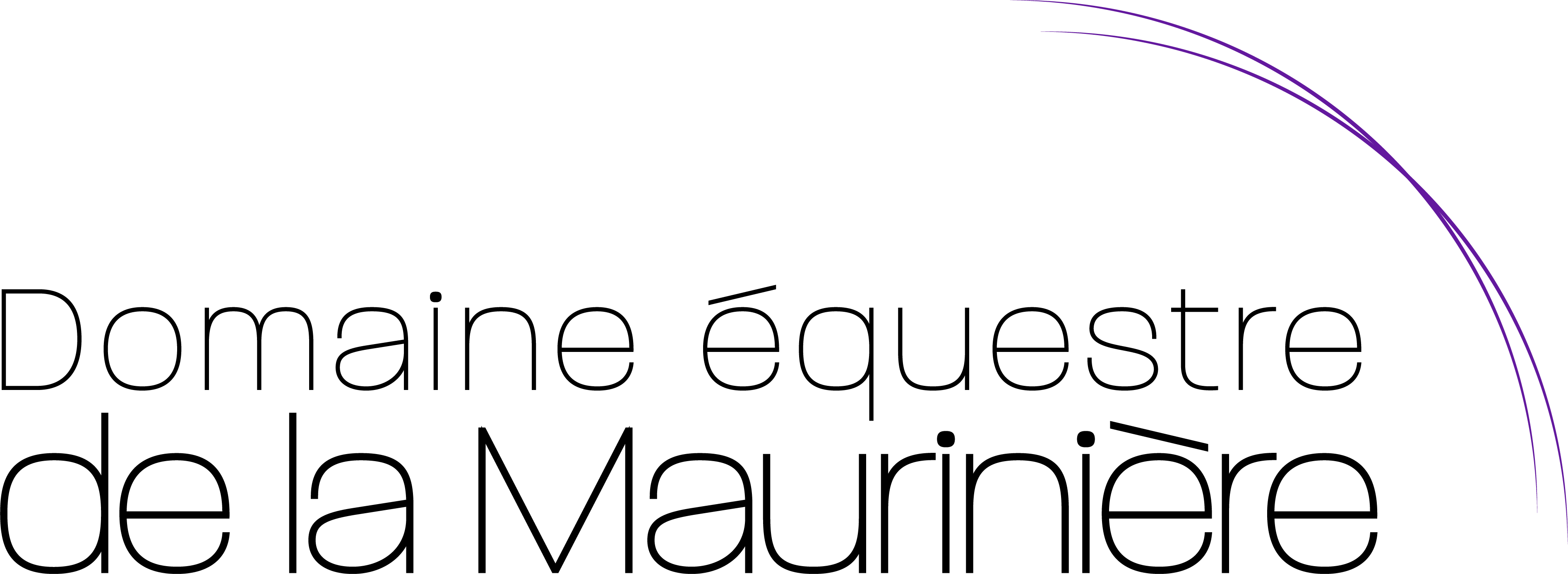 Mardi09/07
Mercredi
10/07
Jeudi11/07
Dimanche14/07
Lundi08/07
Vendredi12/07
Samedi13/07
Stages été
Semaine 1
Matin
09:30 – 12:00
Techniques de Randonnée en Compétition
Jeux à cru
Après-midi
13:30 – 16:00
Randonnée (être à l’aise aux 3 allures)
Balade à cru
Cow-boys
Tir à l’arc à cheval
Cow-boys
Voltige
Voltige
Pony games
Tir à l’arc à cheval
Equifun (parcours à choix multiples)
Indiens
Balade / cours cheval
Sur RDV
Balade / cours cheval
Sur RDV
Balade / cours cheval
Sur RDV
Balade / cours cheval
Sur RDV
Balade / cours cheval
Sur RDV
Balade / cours cheval
Sur RDV
Soir
16:30 – 18:00
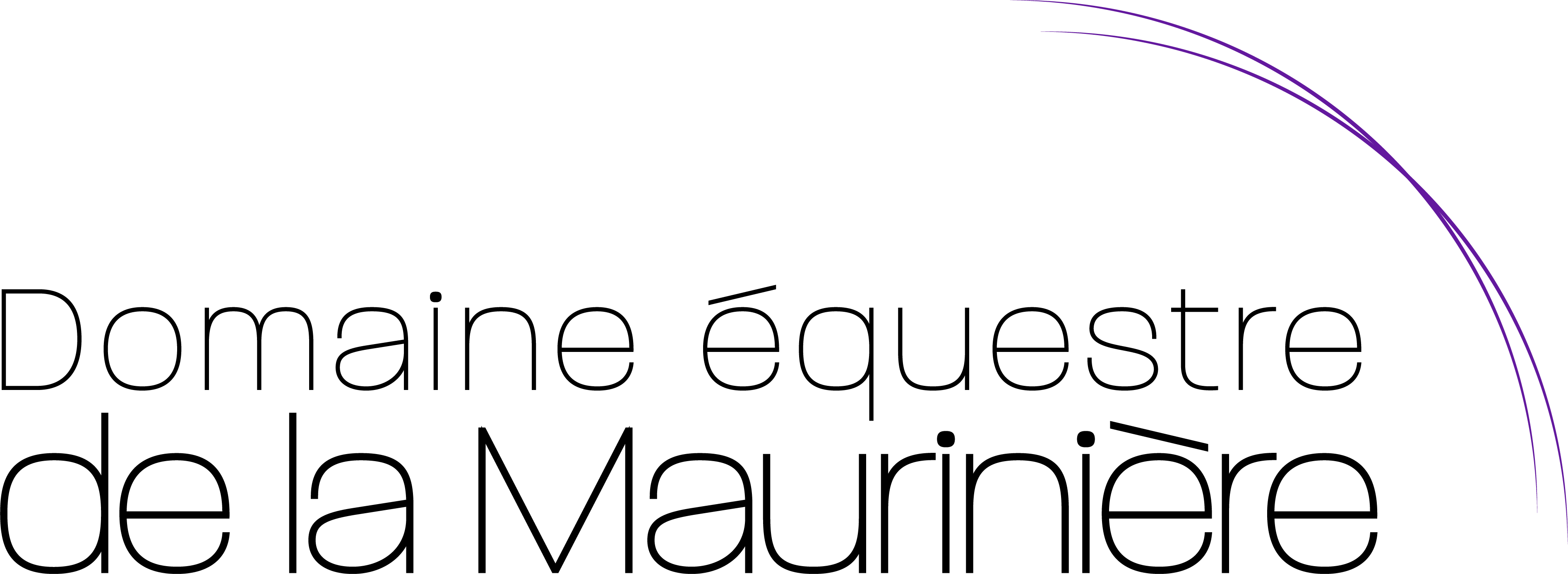 Mardi16/07
Mercredi 17/07
Jeudi18/07
Dimanche21/07
Lundi15/07
Vendredi19/07
Samedi20/07
Stages été
Semaine 2
Matin
09:30 – 12:00
Indiens
Ballade à cru
Après-midi
13:30 – 16:00
Randonnée (être à l’aise aux 3 allures)
Cow-boys
Equifun (parcours à choix multiples)
Voltige
Tir à l’arc à cheval
Horse ball
Techniques de Randonnée en compétition
Jeux à cru
Voltige
Pony games
Attraper un poney au lasso
Balade / cours cheval
Sur RDV
Balade / cours cheval
Sur RDV
Balade / cours cheval
Sur RDV
Balade / cours cheval
Sur RDV
Balade / cours cheval
Sur RDV
Balade / cours cheval
Sur RDV
Soir
16:30 – 18:00
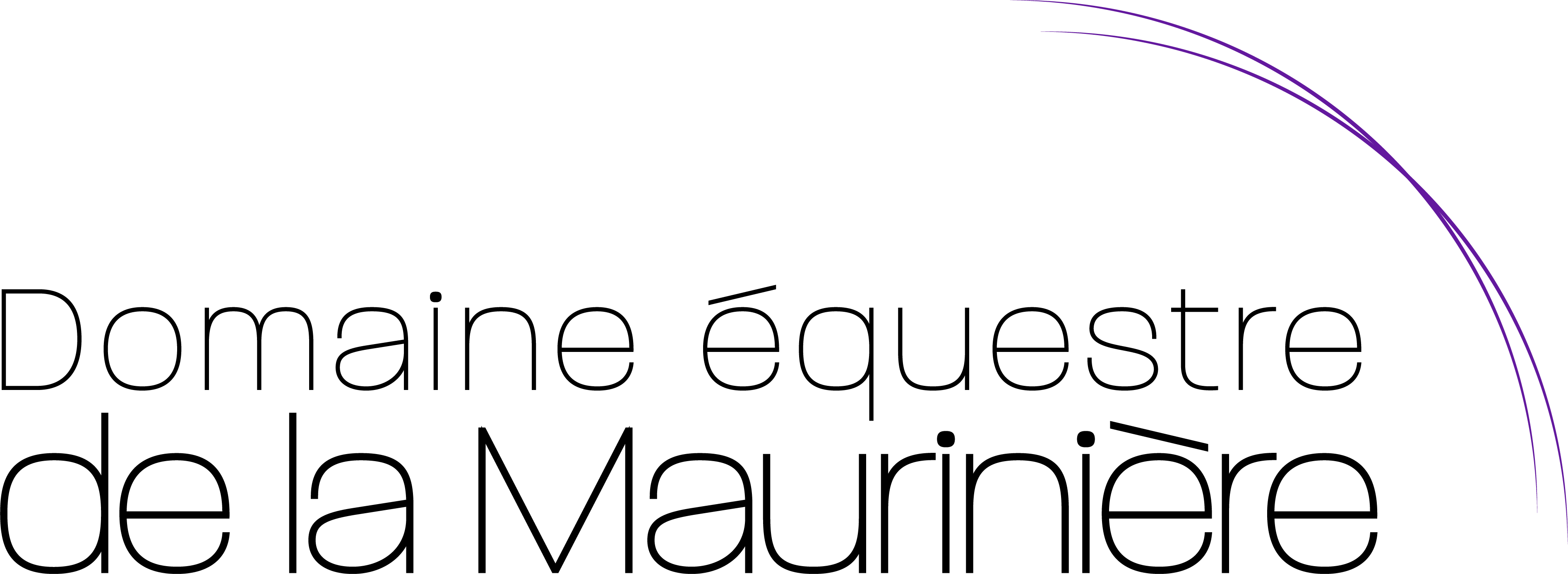 Mardi23/07
Mercredi 24/07
Jeudi25/07
Dimanche28/07
Lundi22/07
Vendredi26/07
Samedi27/07
Stages été
Semaine 3
Matin
09:30 – 12:00
Equifun (parcours à choix multiples)
Cow-boys
Après-midi
13:30 – 16:00
Dressage Obstacle Cross
-
Passage de galops 4/5/6/7
Dressage Obstacle Cross
-
Passage de galops 4/5/6/7
Attraper un poney au lasso
Tir à l’arc à cheval
Horse ball
Jeux à cru
Voltige
Tir à l’arc à cheval
Ballade à cru
Pony games
Balade en main
Sur RDV
Balade / cours cheval
Sur RDV
Balade / cours cheval
Sur RDV
Balade / cours cheval
Sur RDV
Balade en main
Sur RDV
Balade / cours cheval
Sur RDV
Balade / cours cheval
Sur RDV
Soir
16:30 – 18:00
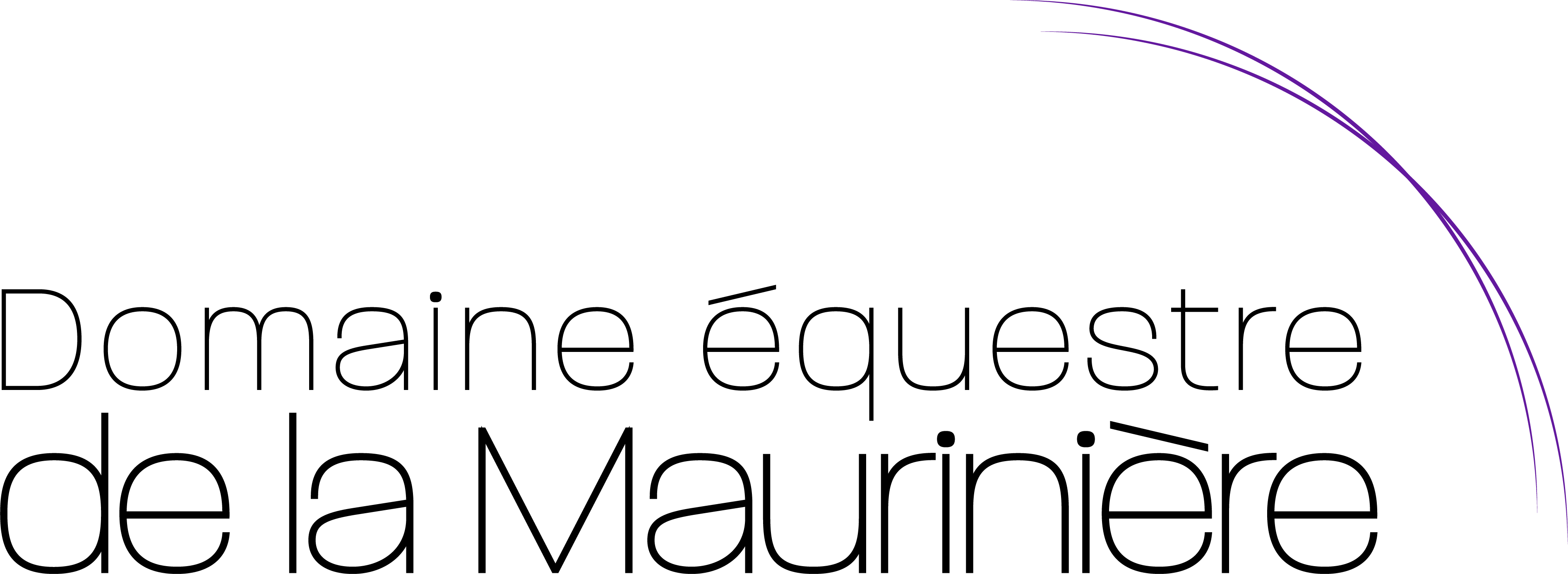 Mardi30/07
Mercredi 31/07
Jeudi01/08
Dimanche04/08
Lundi29/07
Vendredi02/08
Samedi03/08
Stages été
Semaine 4
Matin
09:30 – 12:00
Attraper un poney au lasso
Tir à l’arc à cheval
Après-midi
13:30 – 16:00
Dressage Obstacle Cross
-
Passage de galops 4/5/6/7
Dressage Obstacle Cross
-
Passage de galops 4/5/6/7
Randonnée 2 jours
Jeux à cru
Pony games
Balade à cru
Balade à cru
Balade en main
Sur RDV
Balade / cours cheval
Sur RDV
Balade / cours cheval
Sur RDV
Balade / cours cheval
Sur RDV
Balade en main
Sur RDV
Soir
16:30 – 18:00
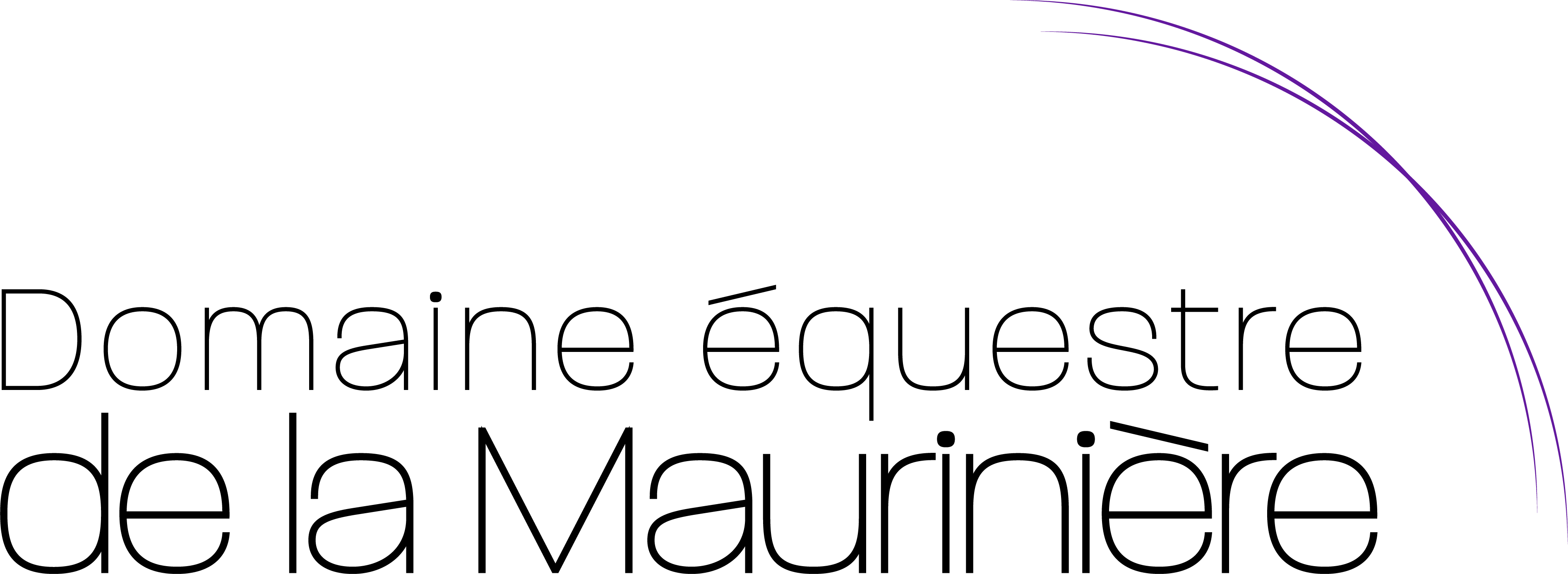 Mardi06/08
Mercredi 07/08
Jeudi08/08
Dimanche11/08
Lundi05/08
Vendredi09/08
Samedi10/08
Stages été
Semaine 5
Matin
09:30 – 12:00
Techniques de randonnée en Compétition
Jeux à cru
Après-midi
13:30 – 16:00
Dressage Obstacle Cross
-
Passage de galops 4/5/6/7
Dressage Obstacle Cross
-
Passage de galops 4/5/6/7
Cow-boys
Tir à l’arc à cheval
Cow-boys
Voltige
Pony games
Tir à l’arc à cheval
Equifun (parcours à choix multiples)
Indiens
Balade en main
Sur RDV
Balade / cours cheval
Sur RDV
Balade / cours cheval
Sur RDV
Balade / cours cheval
Sur RDV
Balade en main
Sur RDV
Balade / cours cheval
Sur RDV
Balade / cours cheval
Sur RDV
Soir
16:30 – 18:00
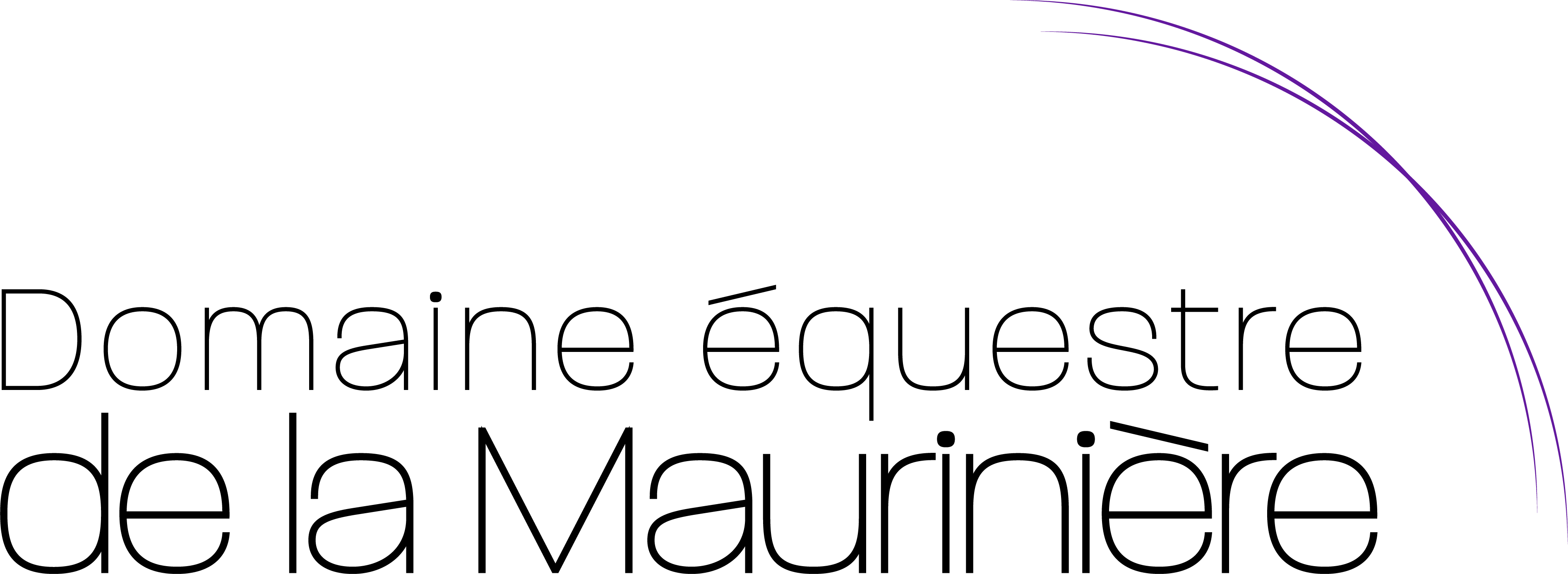 Mardi13/08
Mercredi 14/08
Jeudi15/08
Dimanche18/08
Lundi12/08
Vendredi16/08
Samedi17/08
Stages été
Semaine 6
Matin
09:30 – 12:00
Balades en main
Sur RDV
Balades en main
Sur RDV
Après-midi
13:30 – 16:00
Randonnée (être à l’aise aux 3 allures)
Dressage Obstacle Cross
-
Passage de galops 4/5/6/7
Dressage Obstacle Cross
-
Passage de galops 4/5/6/7
Randonnée (être à l’aise aux 3 allures)
Balades en main
Sur RDV
Balades en main
Sur RDV
Balades en main
Sur RDV
Balades en main
Sur RDV
Balade en main
Sur RDV
Balade / cours cheval
Sur RDV
Balade / cours cheval
Sur RDV
Balade / cours cheval
Sur RDV
Balade en main
Sur RDV
Soir
16:30 – 18:00
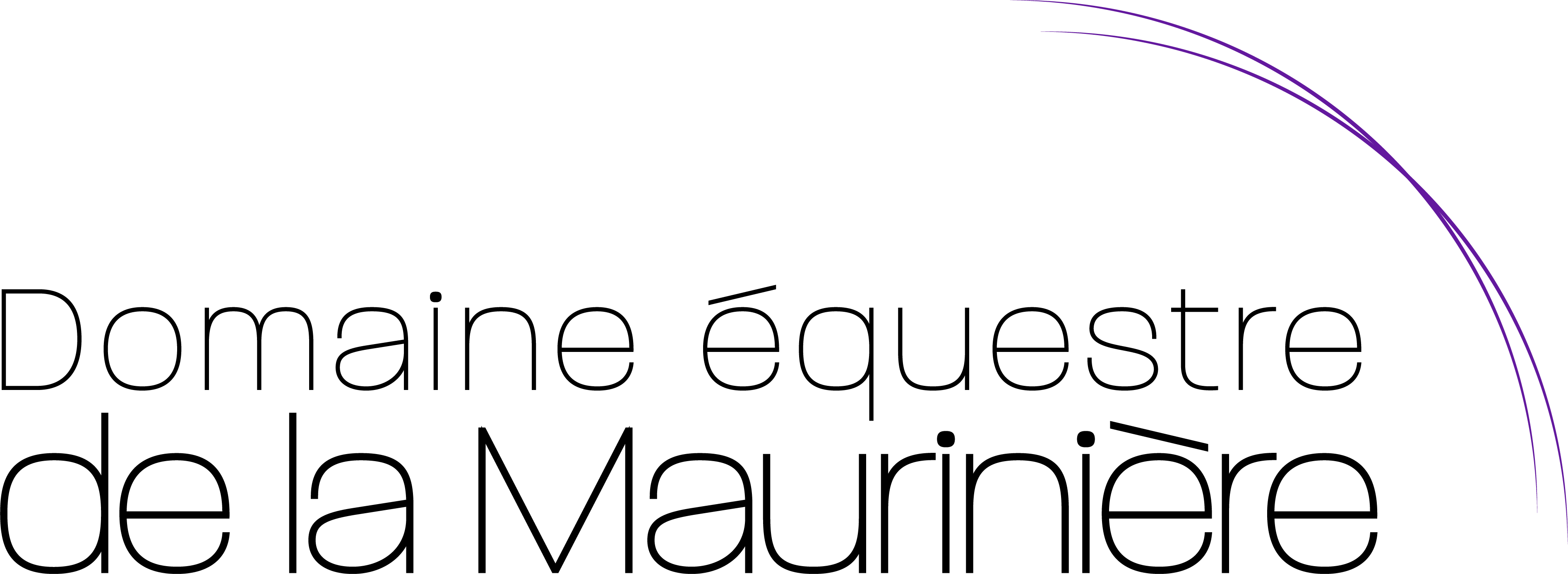 Mardi20/08
Mercredi 21/08
Jeudi22/08
Dimanche25/08
Lundi19/08
Vendredi23/08
Samedi24/08
Stages été
Semaine 7
Matin
09:30 – 12:00
Techniques de randonnée en compétition
Jeux à cru
Après-midi
13:30 – 16:00
Randonnée 2 jours
Cow-boys
Tir à l’arc à cheval
Cow-boys
Voltige
Pony games
Tir à l’arc à cheval
Equifun (parcours à choix multiples)
Indiens
Balade / cours cheval
Sur RDV
Balade / cours cheval
Sur RDV
Balade / cours cheval
Sur RDV
Balade / cours cheval
Sur RDV
Balade / cours cheval
Sur RDV
Soir
16:30 – 18:00
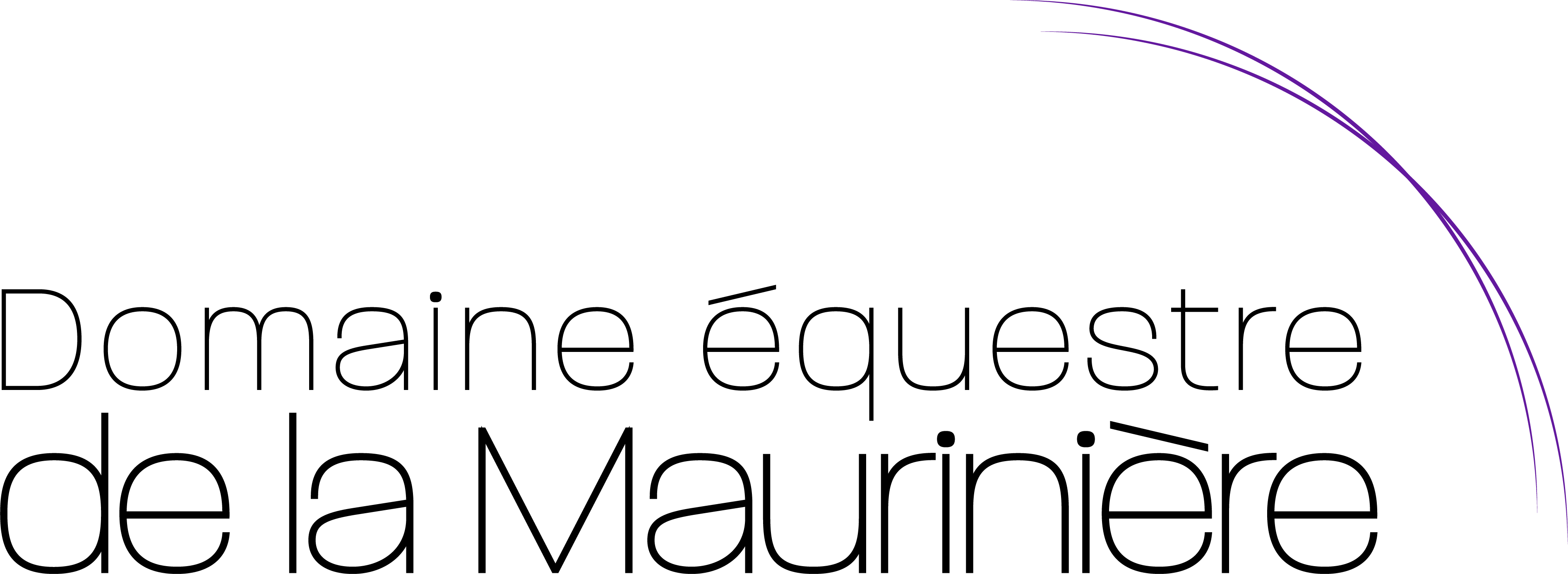 Mardi27/08
Mercredi 28/08
Jeudi29/08
Dimanche01/09
Lundi26/08
Vendredi30/08
Samedi31/08
Stages été
Semaine 8
Matin
09:30 – 12:00
Sur RDV
Sur RDV
Après-midi
13:30 – 16:00
Fermé
Sur RDV
Sur RDV
Sur RDV
Sur RDV
Sur RDV
Sur RDV
Sur RDV
Sur RDV
Sur RDV
Sur RDV
Sur RDV
Sur RDV
Sur RDV
Soir
16:30 – 18:00